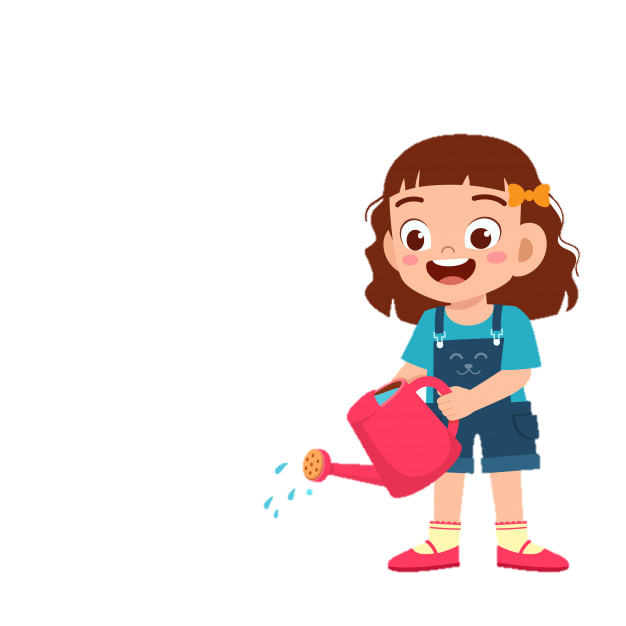 Trò chơi Tưới hoa
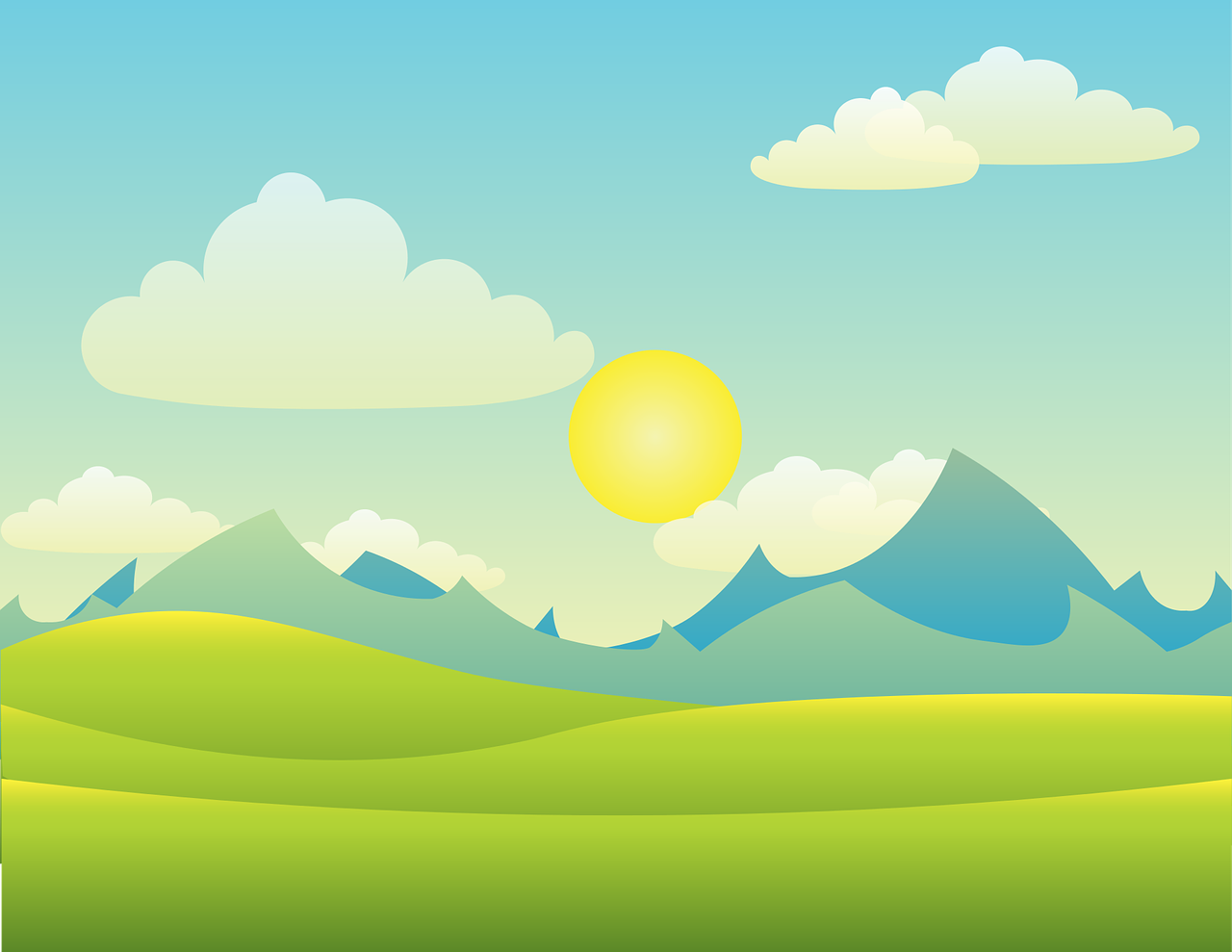 Mình tưới chậu hoa nào đây?
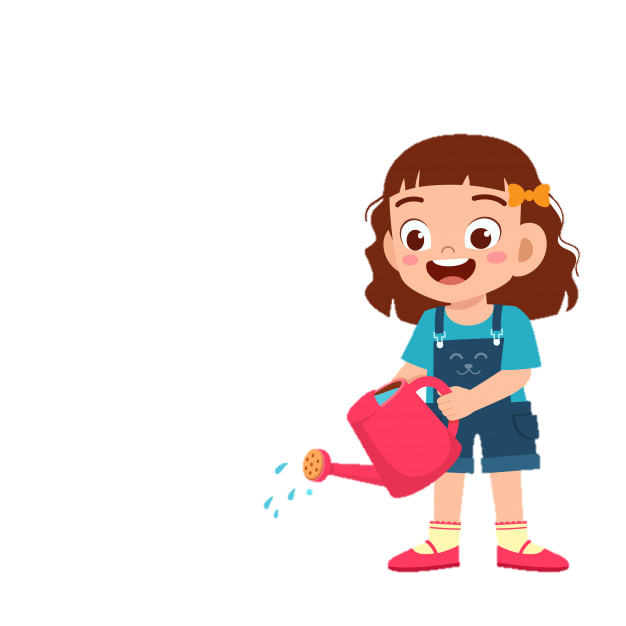 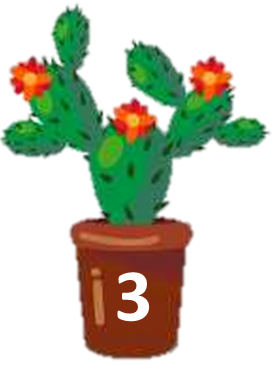 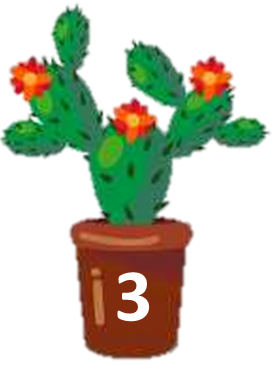 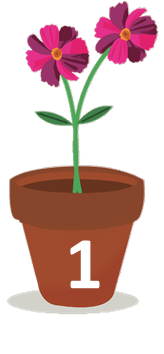 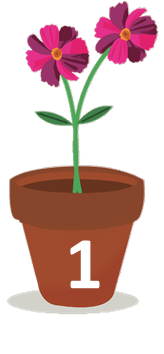 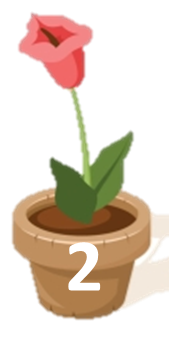 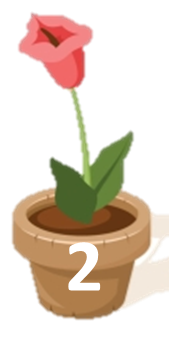 BT Truc
1. Quả thường có Vỏ, thịt quả và…..?
Đáp án: Hạt
BT Truc
Điền vào chỗ trống
Các bộ phận của hoa: nhụy hoa, nhị hoa, …...?...., đài hoa
Đáp án: Cánh hoa
BT Truc
Câu hỏi 3
Đáp án
BT Truc
Nội dung bài kế tiếp
Yêu thích Video hãy Đăng kí kênh của mình nhé!
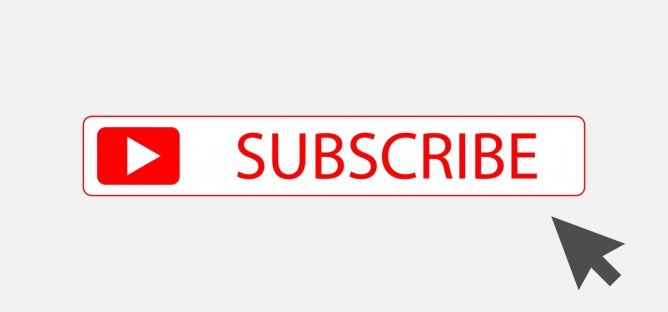 BT Truc